Fragment Genealogievan Bruggen
Uitgangspunt het echtpaar Pieter van Bruggen en Teuntje Verhoeve van Strijensas
naar de Hoge en Lage Zwaluwe
Namenvan Bruggen, Neut van Bruggen, Breugel(en) en Eversdonck circa 1610
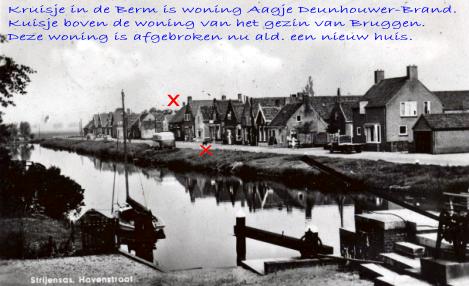 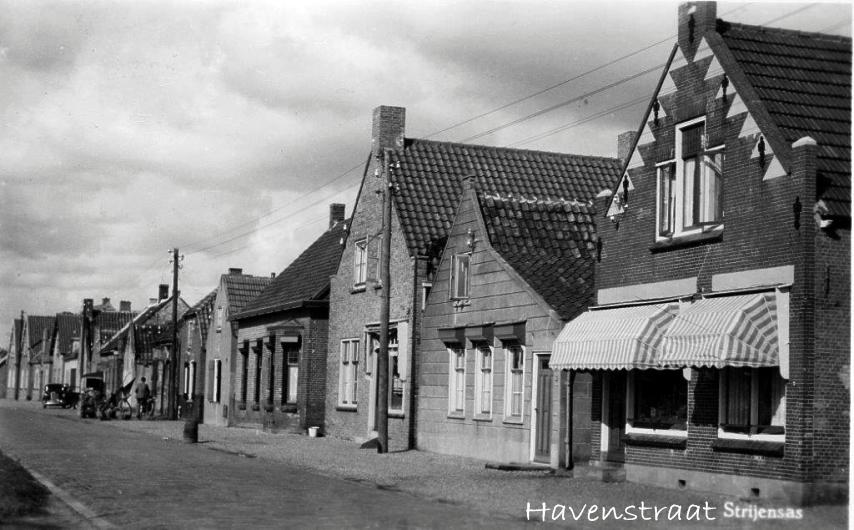 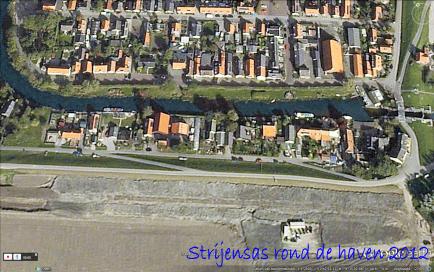 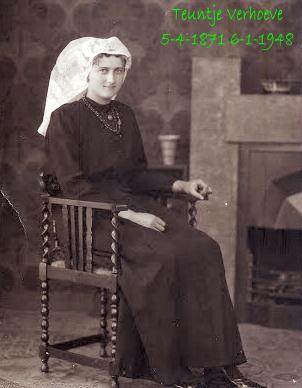 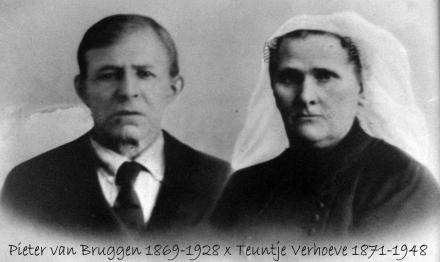 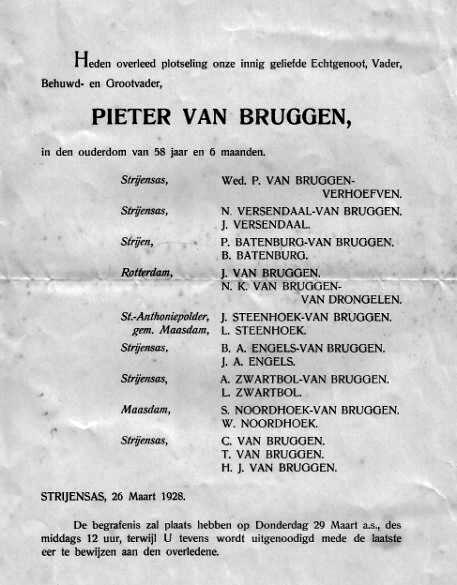 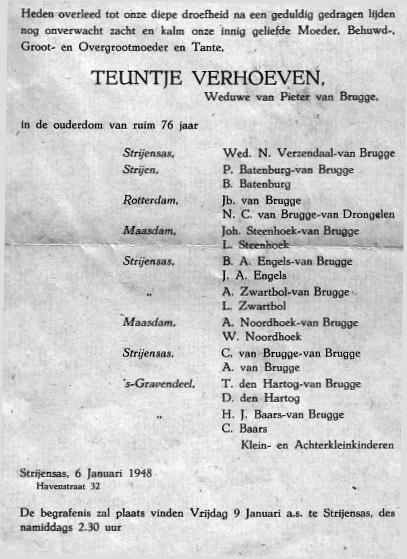 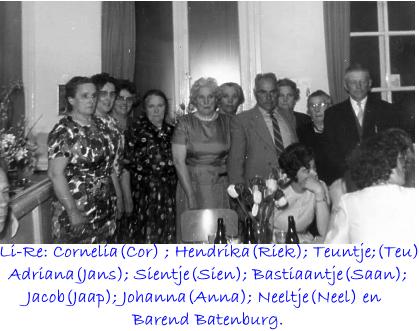 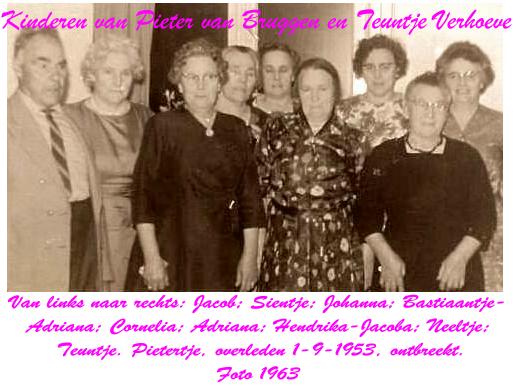 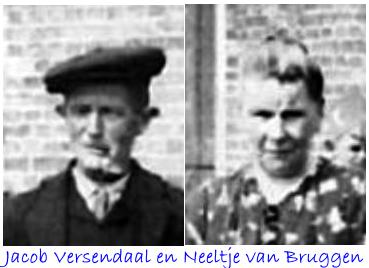 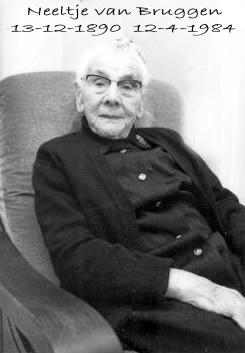 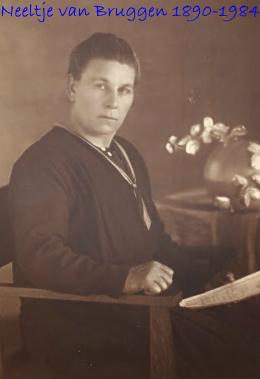 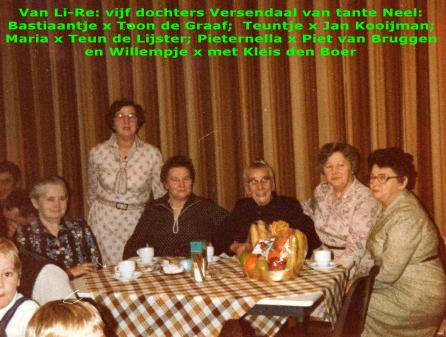 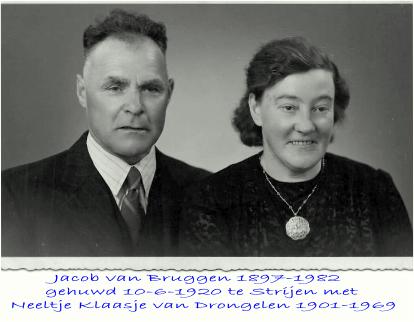 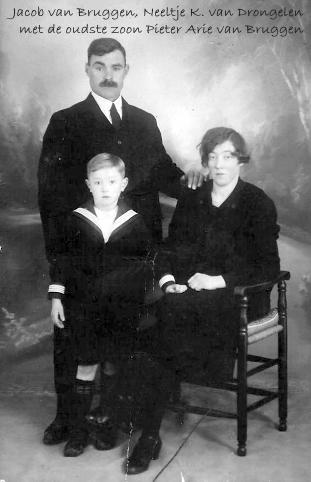 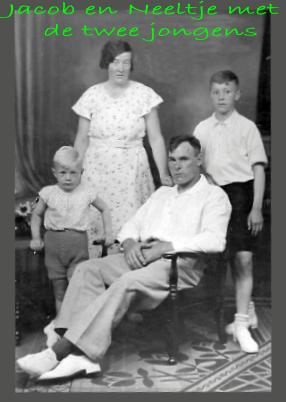 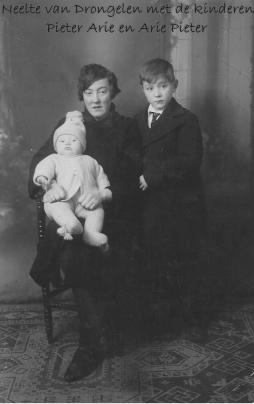 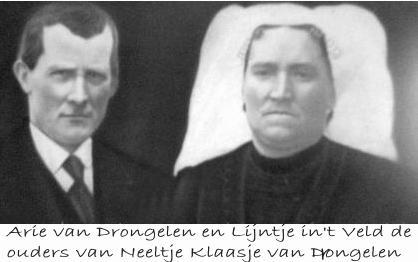 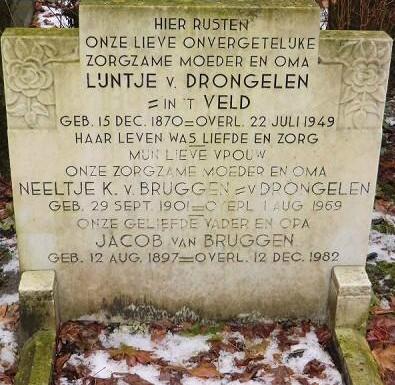 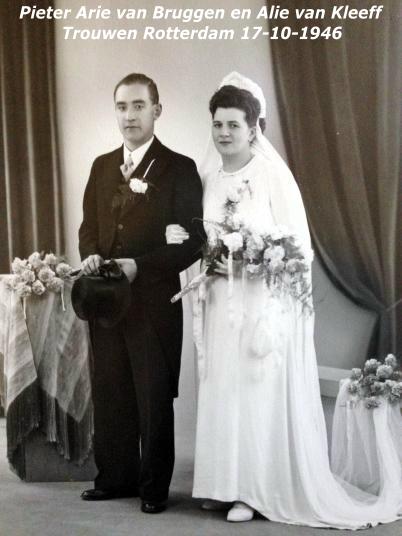 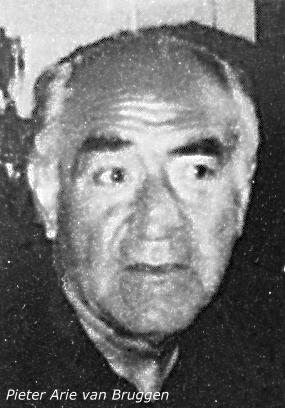 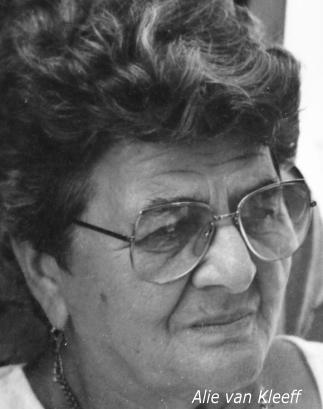 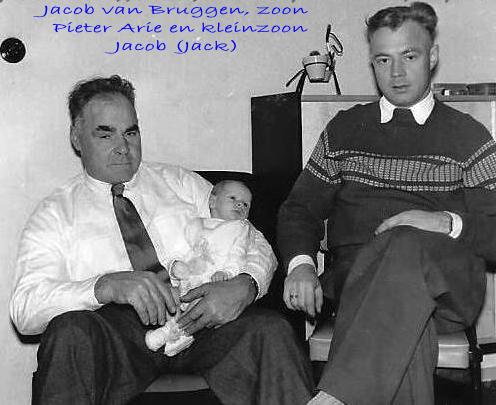 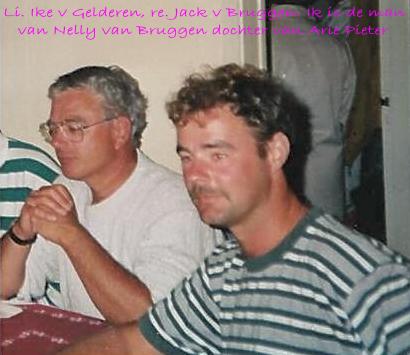 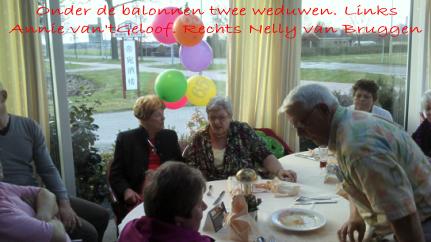 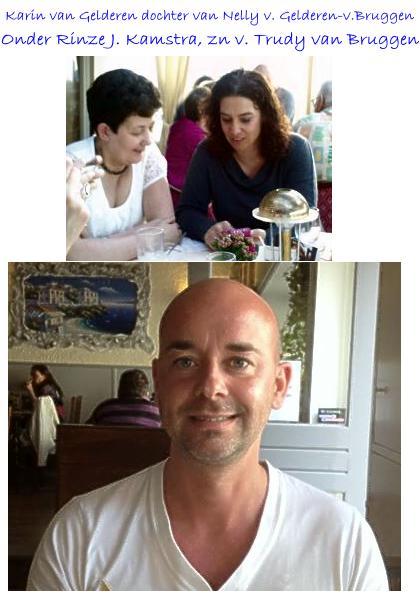 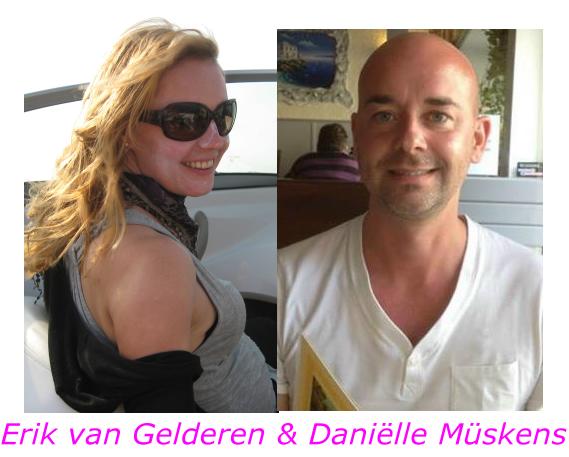 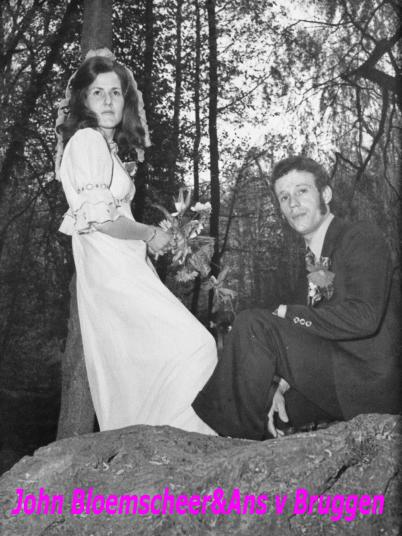 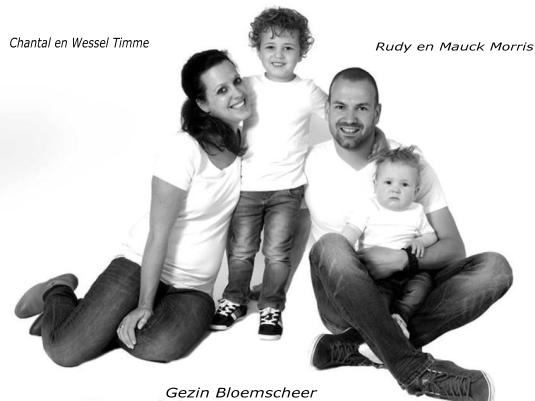 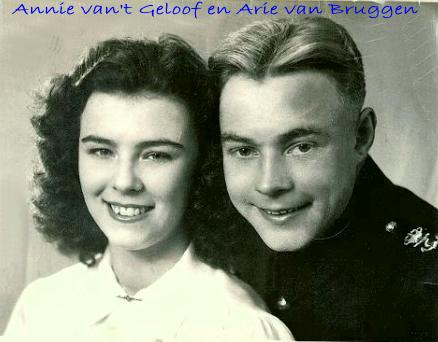 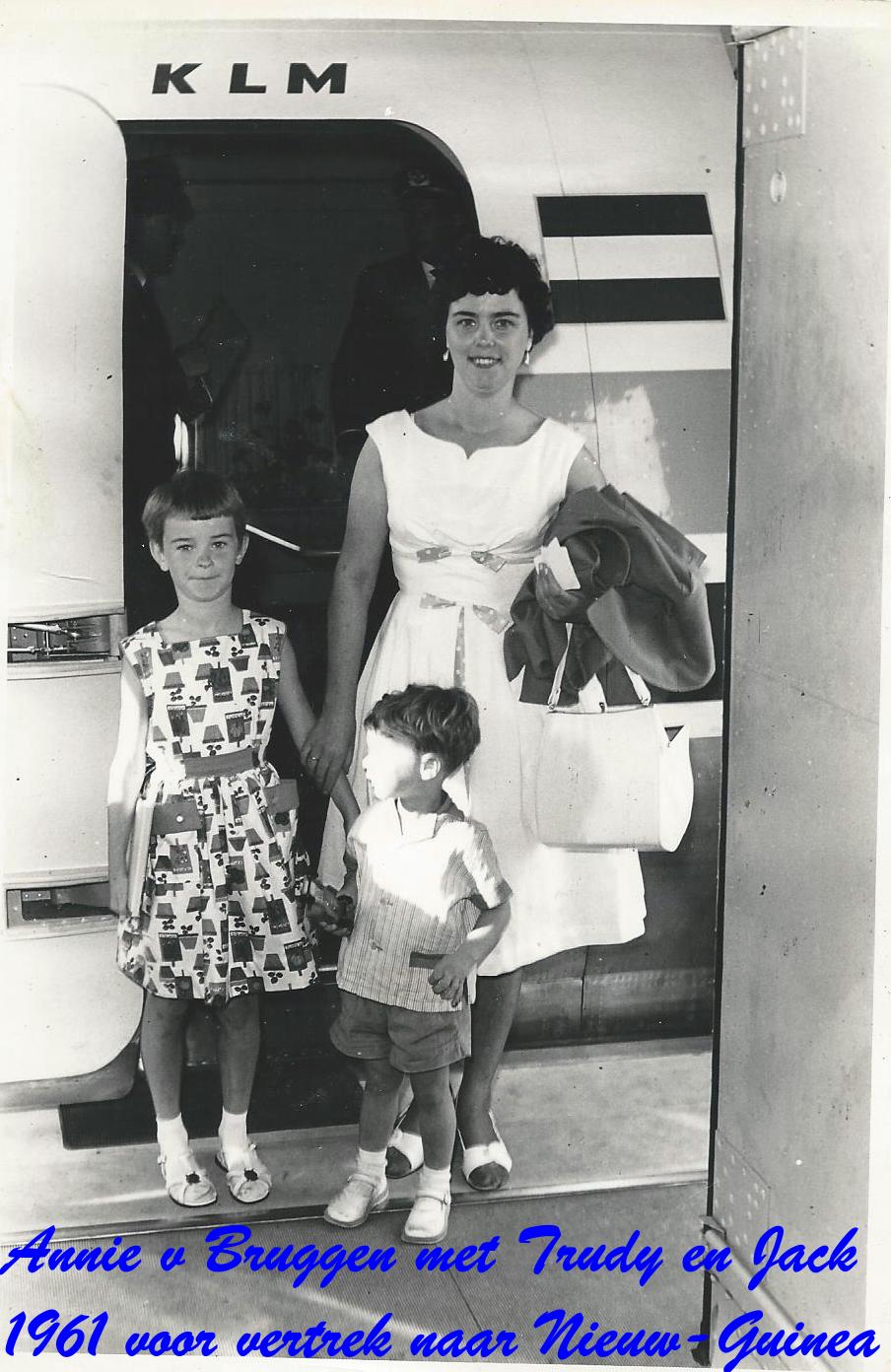 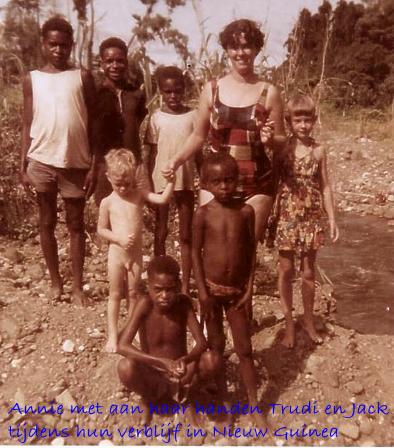 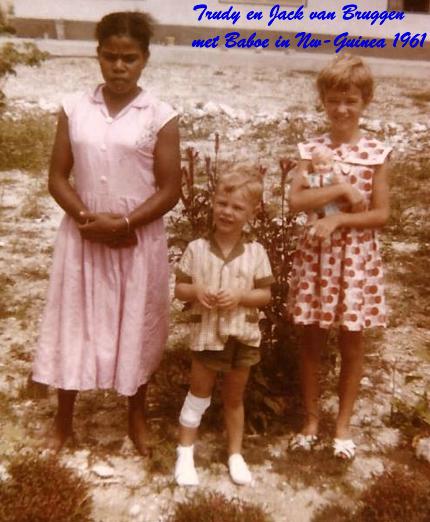 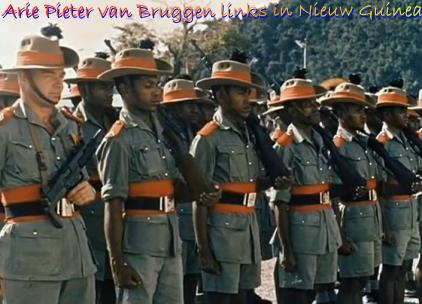 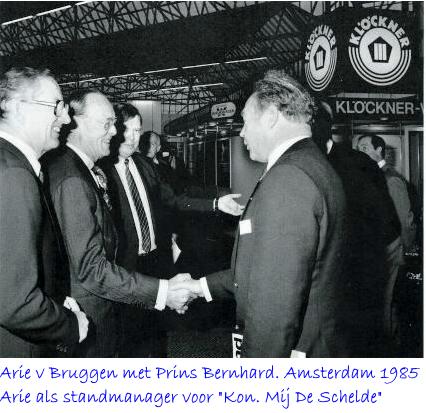 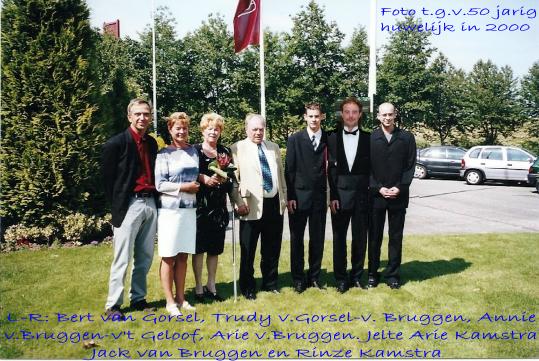 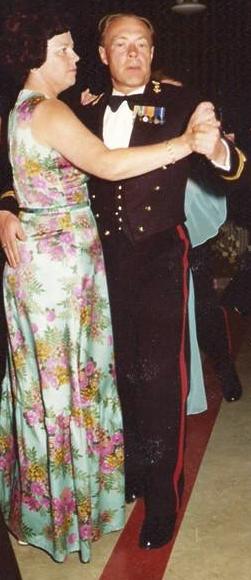 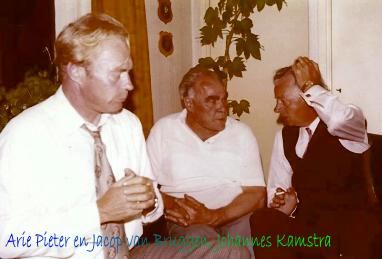 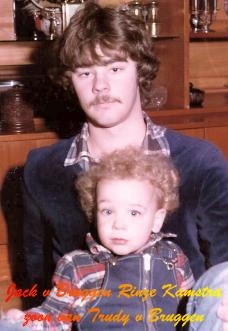 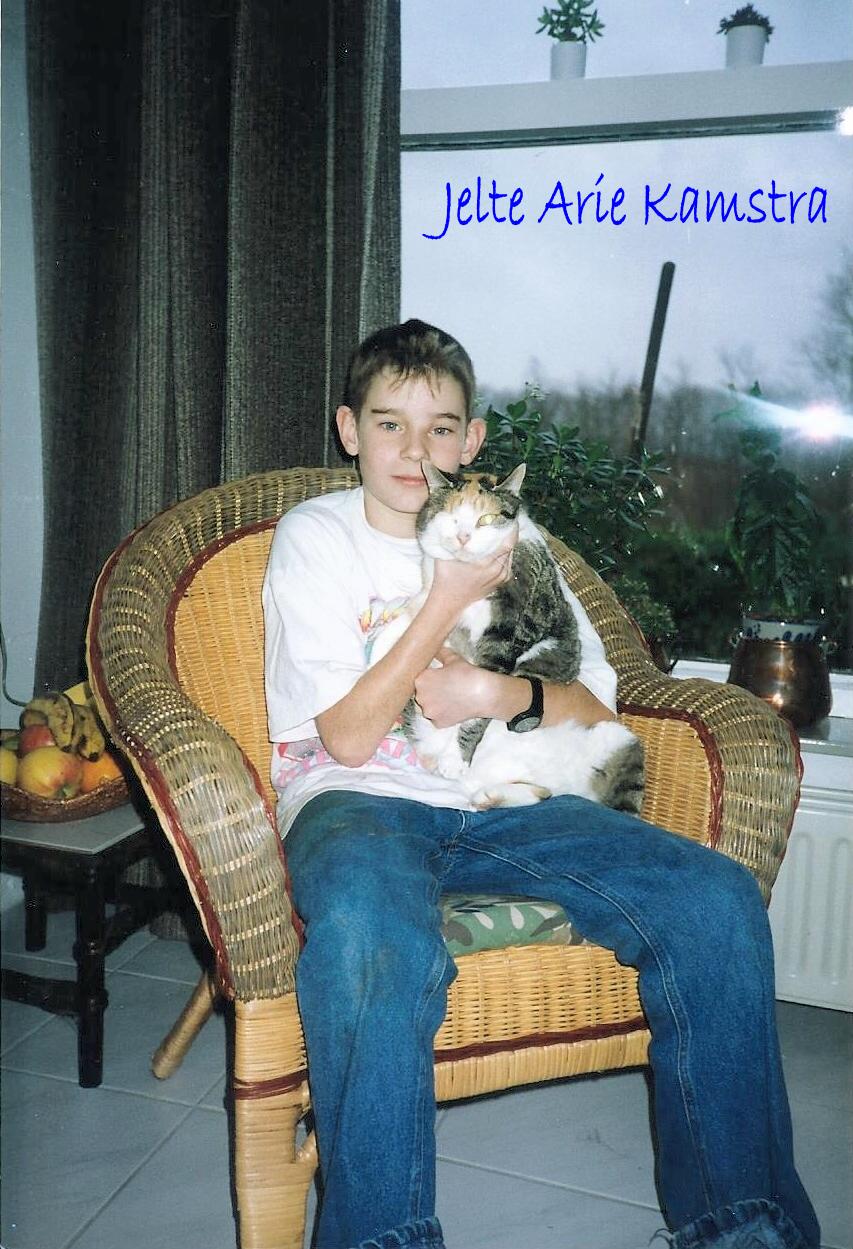 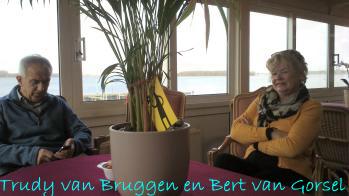 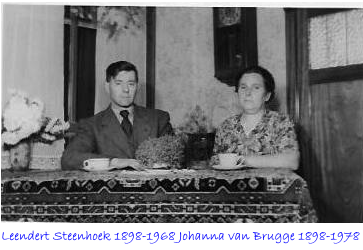 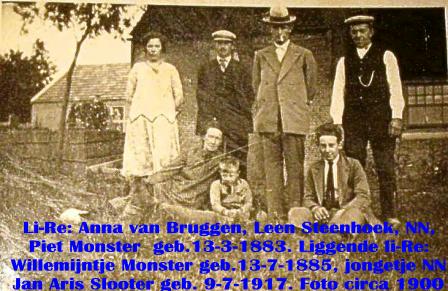 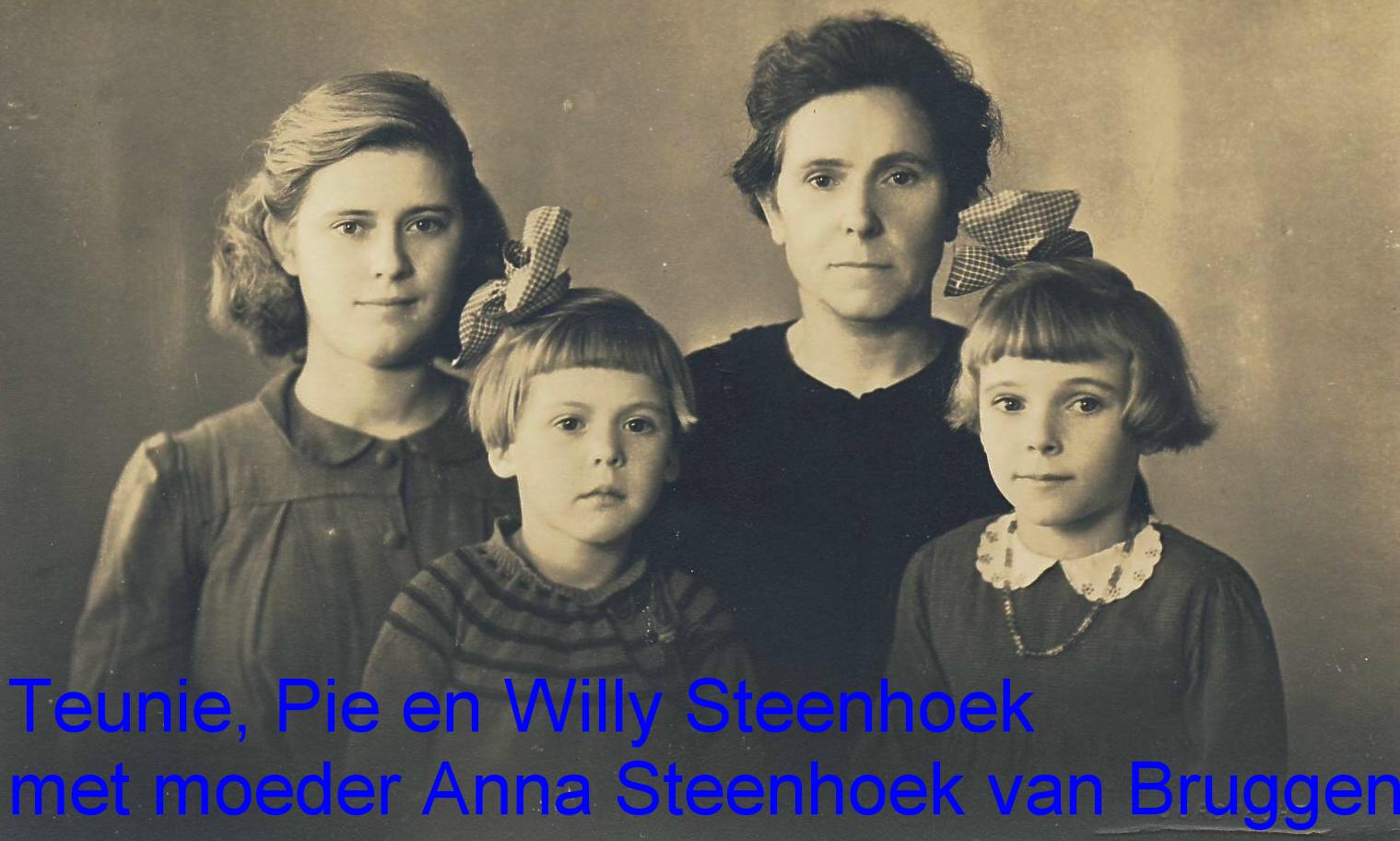 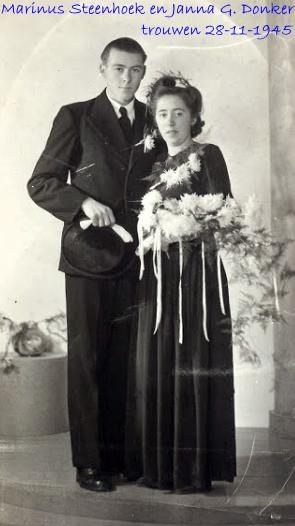 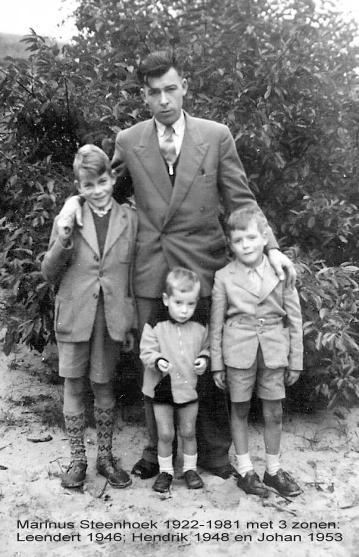 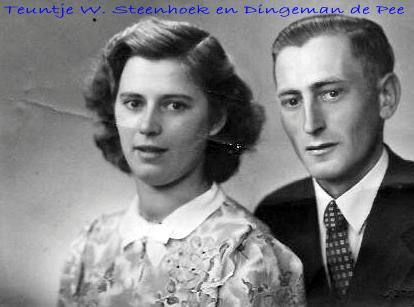 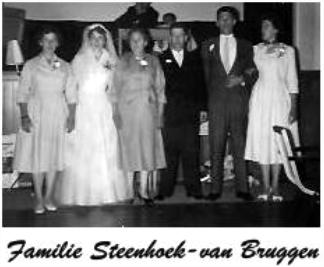 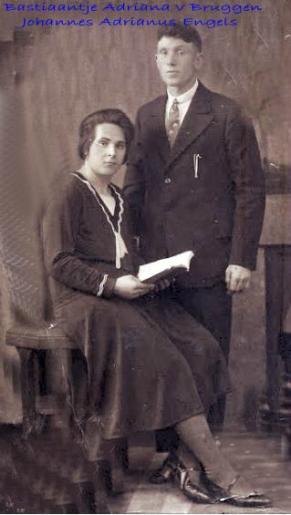 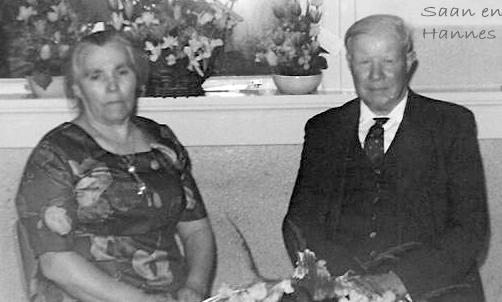 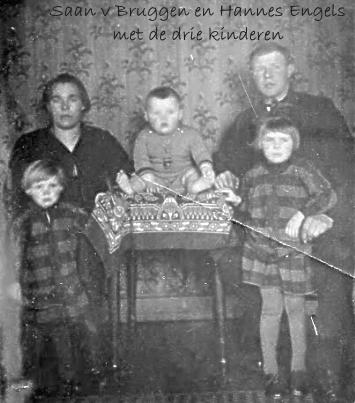 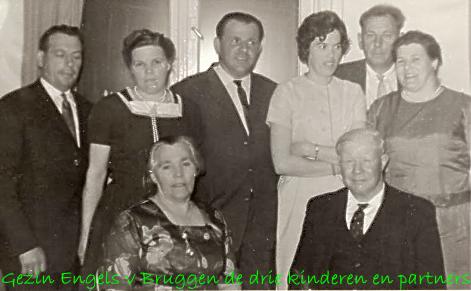 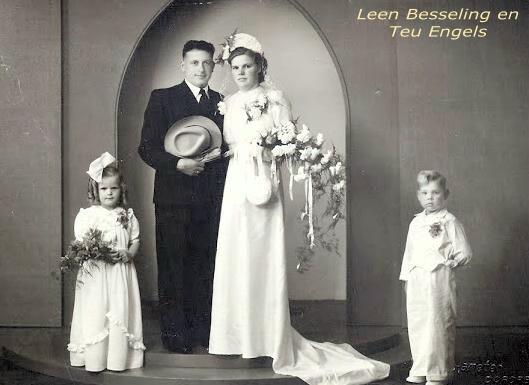 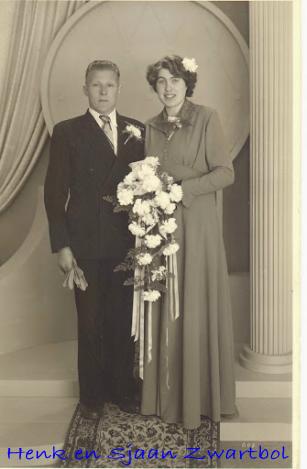 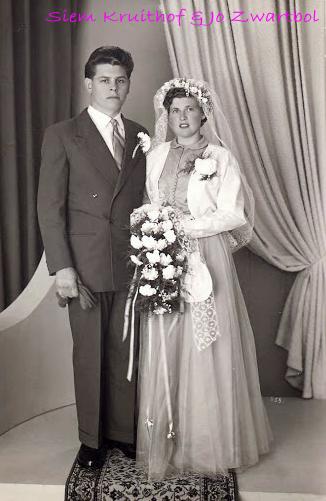 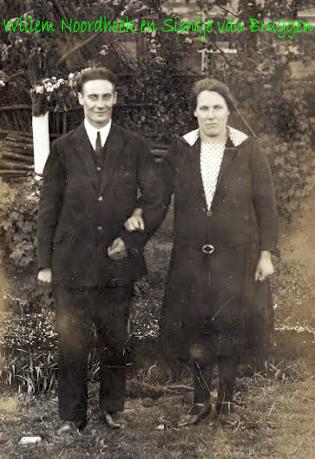 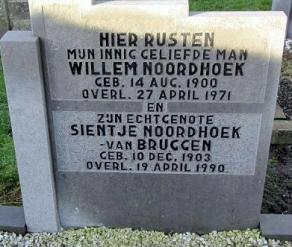 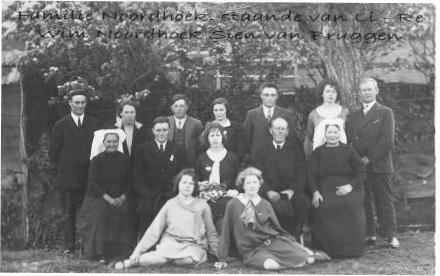 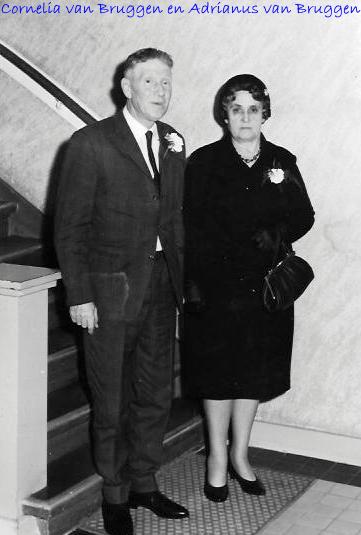 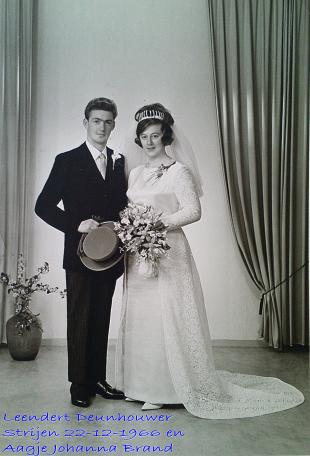 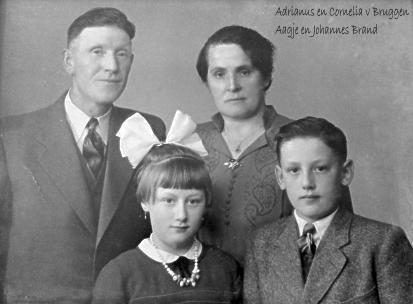 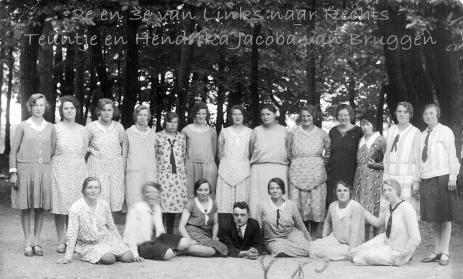 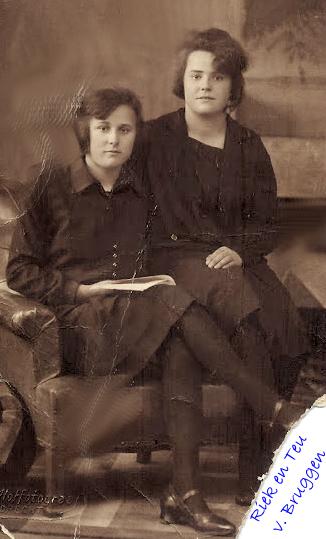 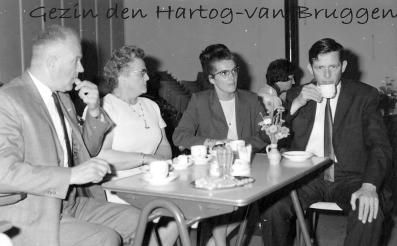 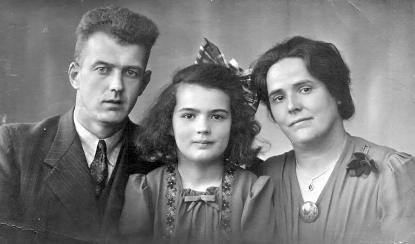 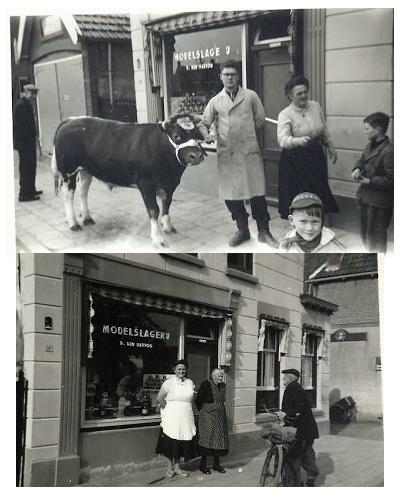 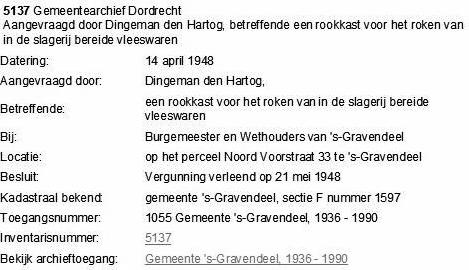 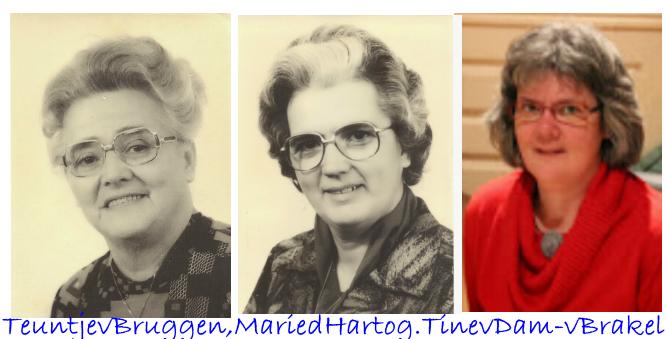 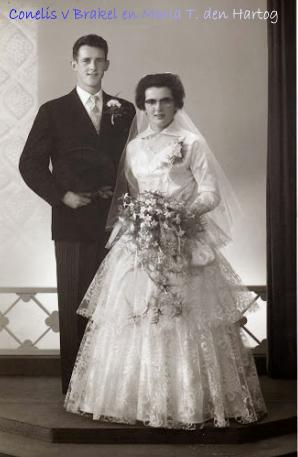 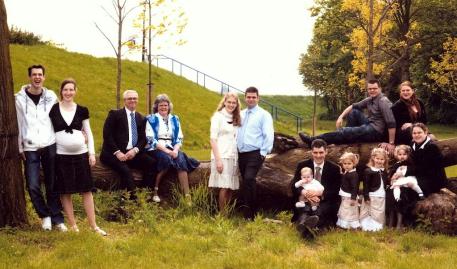 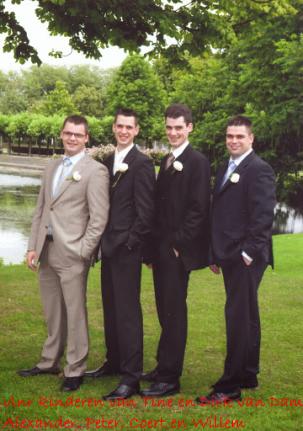 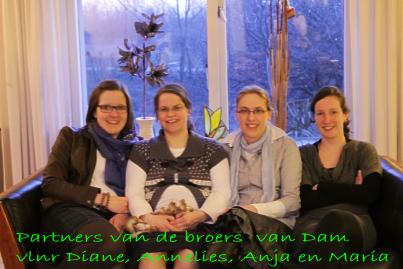 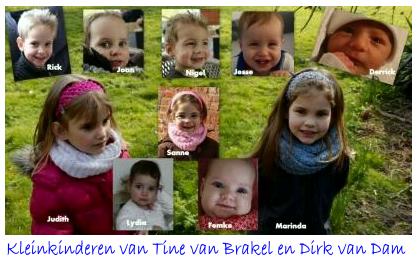 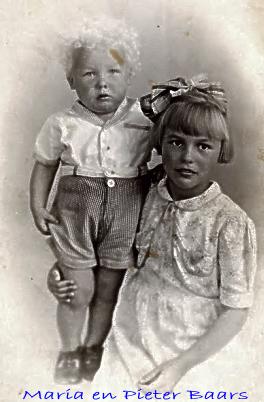 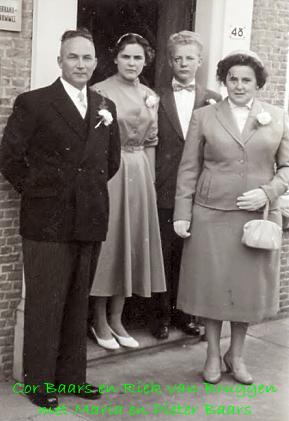 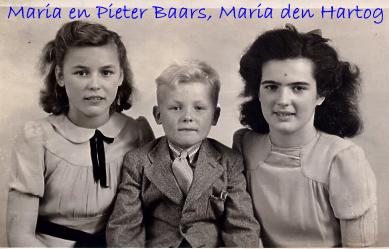